Art, Creativity and the Human Brain
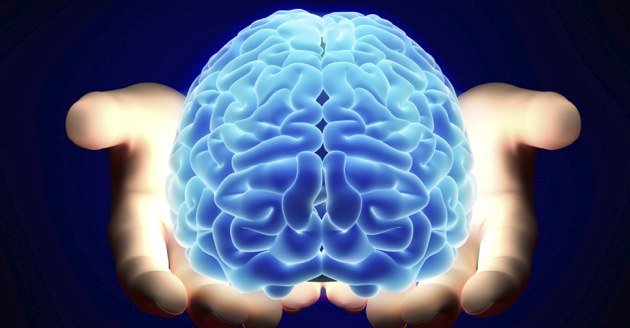 Kenneth WessonEducational Consultant: NeuroscienceSan Jose, CA  
kenawesson@aol.com
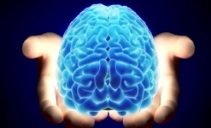 We cannot always build a future for our 	youth, but we can build our youth for 	the future. 
				              -- Franklin D Roosevelt
Creative Thinkers
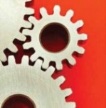 Agricultural Age 
		→ Industrial Age 
				→ Information Age

Moving from the Information Age 
	
			→ The Innovation Age
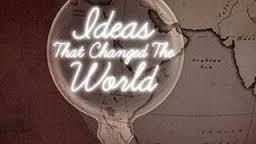 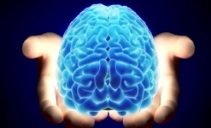 The illiterates of the future are not 	those who cannot read or write, 	but those who cannot          	learn, un-learn, and re-learn.					     --Alvin Toffler
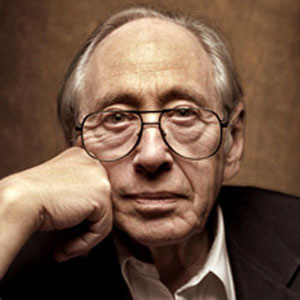 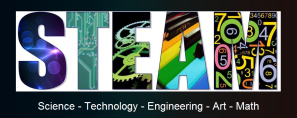 Art, Creativity and the Human Brain
How does our the highly visual brain 	interact with a world where it learns 	not only how to think, but how to  	create?
How do the arts contribute to learning 	across the curriculum, and to	creativity?
	(NGSS sketching, drawing, creating models)
…a visual and conceptual tour… (a highly visual brain)
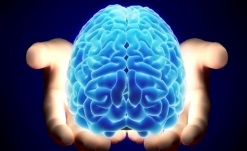 The Biological Brain by the Numbers
Sense		Type of Sensory Input
1. Smell		Olfactory molecular experience (nose)
2. Hearing		Vibrations (air/ear)
3. Touch		Tactile contact (feeling/skin)
4. Taste		Oral contact with chemicals
5. Sight		Visible Light	 (eyes)
Perceptual convergence
(a single experience – the cooperation and integration of all 22+ senses)
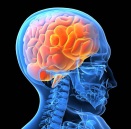 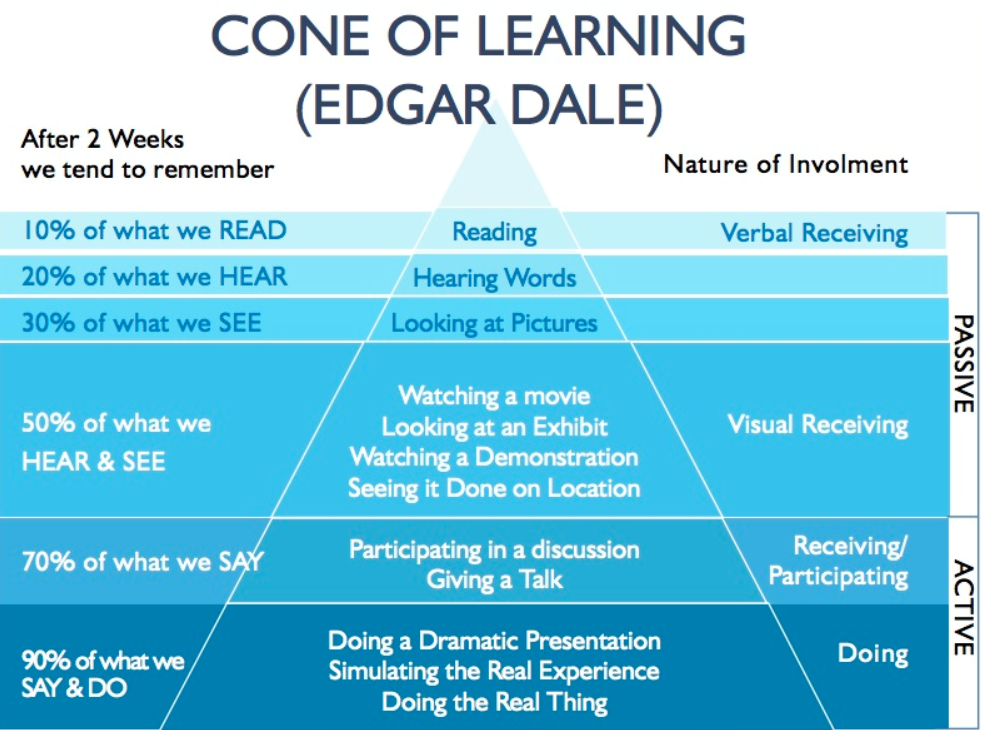 Why is Hands-on Learning Effective? Developmental Neurobiology
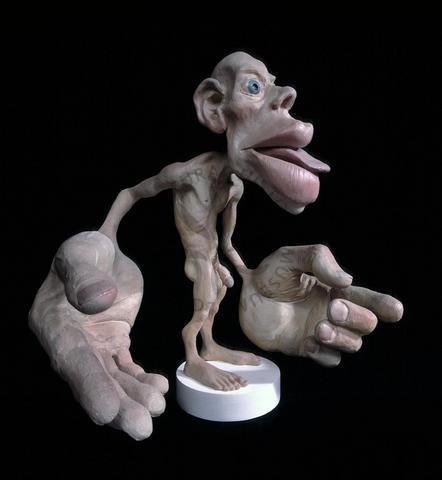 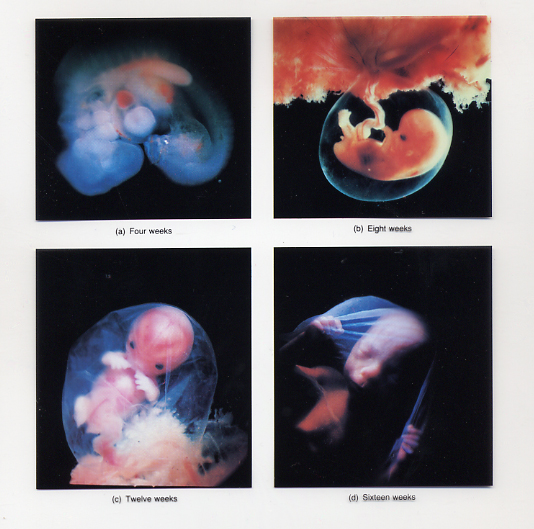 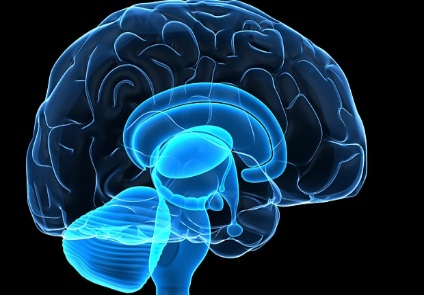 Sensory Cortex
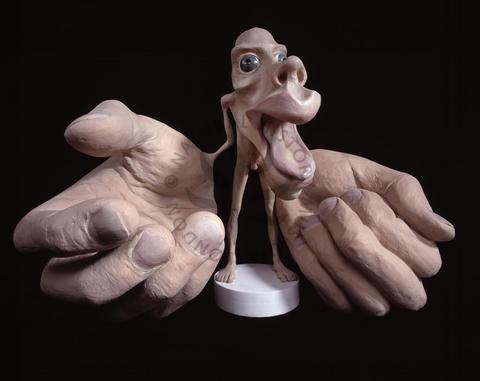 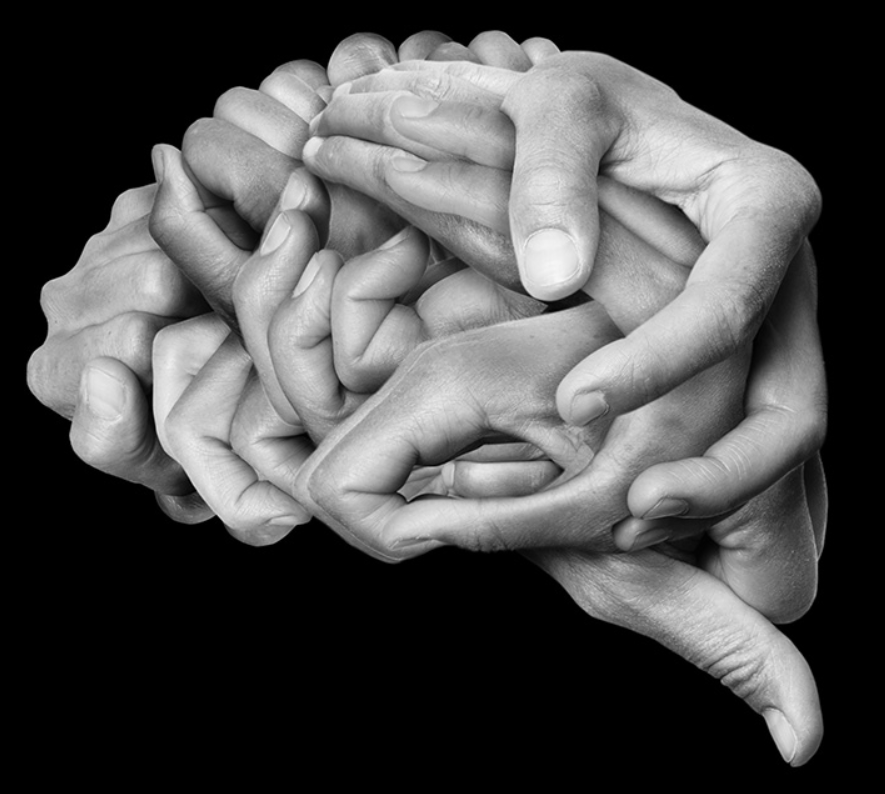 Motor cortex
In the “digital age,” it is critical that educators remember  that the 10 digits on a student’s hands are the 
first human digital devices
(and remain the most powerful).
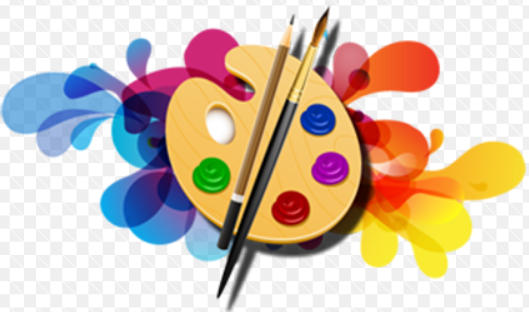 Art and the Brain
The brain regions that are dynamically engaged during art include
 The primary visual cortex - for vision
 The frontal lobes - for decision-making
 The pre-motor areas - for planning physical actions
 The motor cortex - for physical movement
 The temporal lobe - for memory
 The limbic system – the emotional centers
 The association areas – for visuo-sensori-
	motor integration
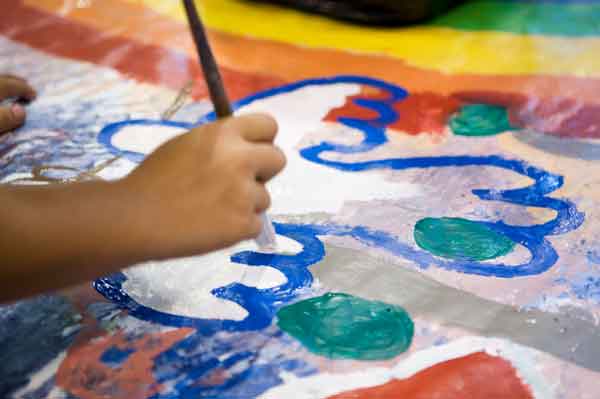 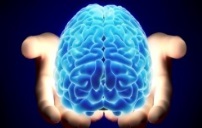 PERC3S
 
There are five BC elements that the human brain seeks while processing incoming stimuli for personal “meaning,” which makes the information “memorable” and worth remembering.
 
  Patterns (derivative of visual experience)
  Emotions
  Relevance
  Context, Content, and Cognitively-appropriate
  Sense-making → Stories (narrative)
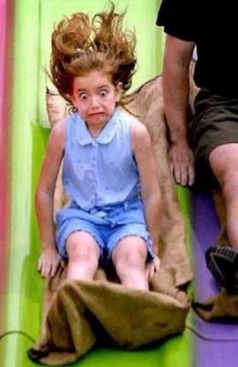 Patterns, emotions, relevance, context, content and sense-making are critical factors in driving (1) attention, (2) motivation, (3) learning,   (4) memory formation, and (5) recall. Collectively, these 5 factors are  the primary criteria for transfer into long-term memory storage.
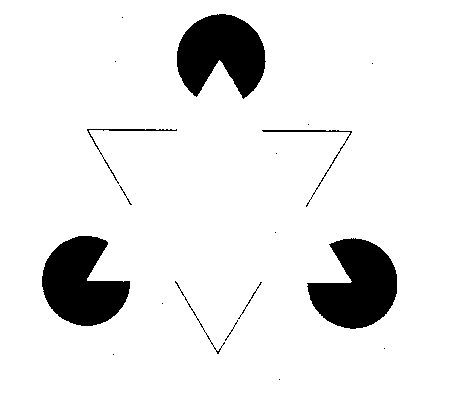 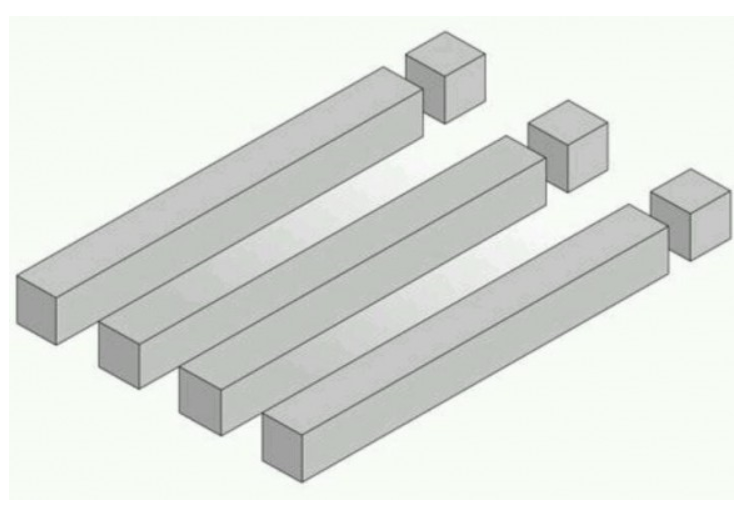 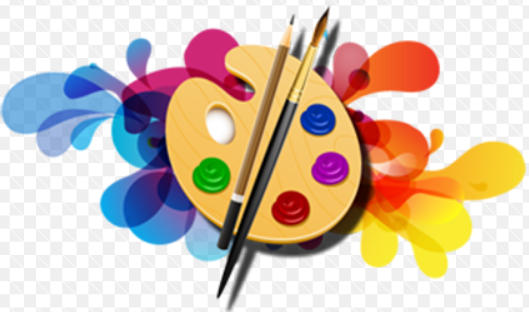 Geons
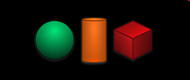 Circles, spheres, squares, blocks, cylinders, cones, etc., 	are among the 24 basic “geons” (geometric 	forms) -- the natural environment.  

Simplistic “stick” representations (straight or curved-	lines) of these concrete objects elicit a mental 	reminiscence of the “real thing.”
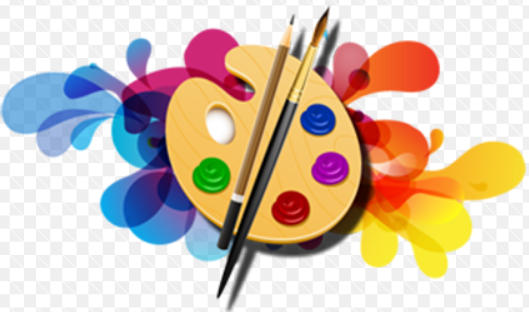 When just 2 or 3 geons are combined,  their 	orientation and arrangement can 	bring to mind over 10M+ images of 	objects and patterns, where the underlying 	brain connectivity has already been firmly 	established from eons of practice 	processing the real-world objects.
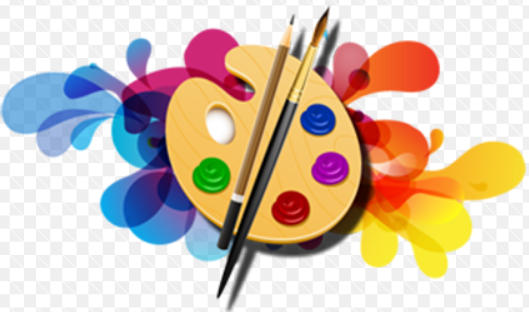 Ice
cream
cone
Clown in hat
Car
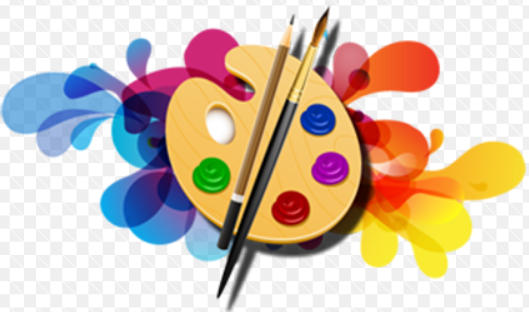 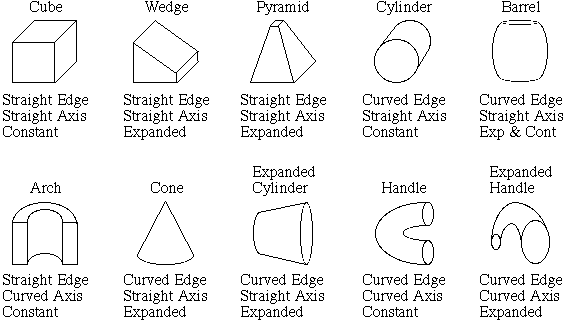 B
A
H
O
n
V
K
C
MN
D
V
C
U
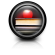 “But, he can’t write.”
The “Drawing-Initial Writing” Connection
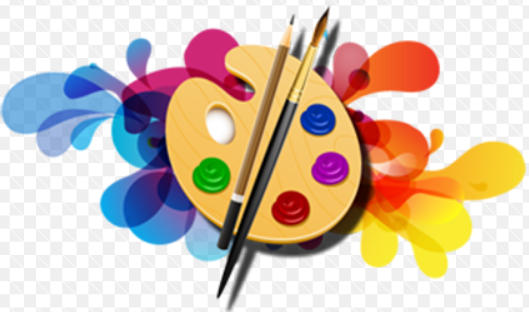 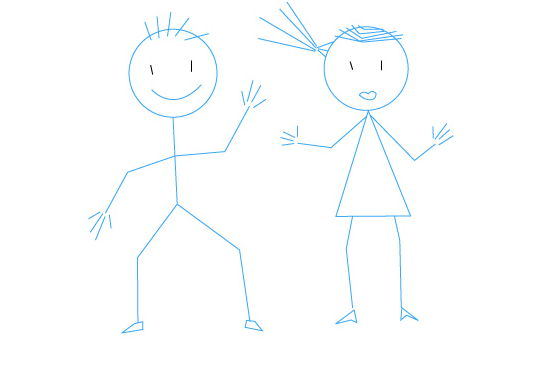 The “Drawing-Initial Writing” Connection
(If s/he can draw, s/he can write.)
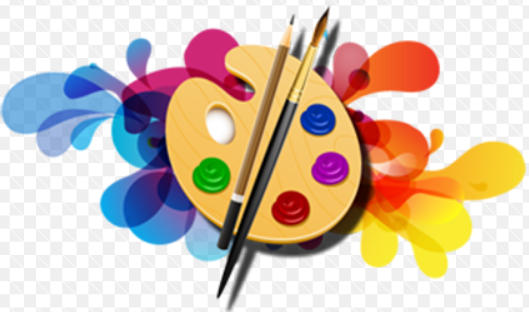 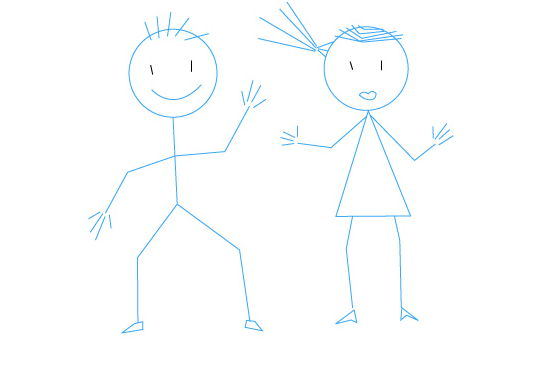 B
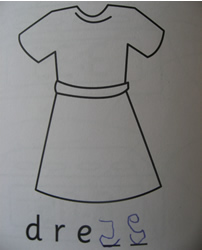 S
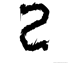 Stages of Writing Development 
Prephonemic Stage
(random scribbling, pictures, scribble writing, symbols that represent letters, and actual letters)
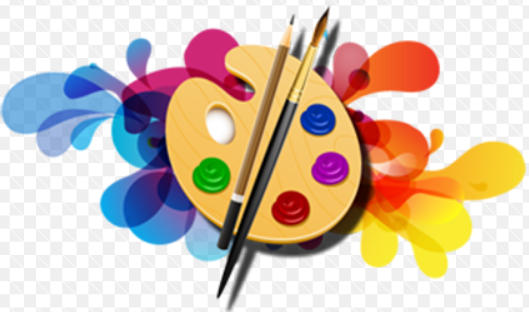 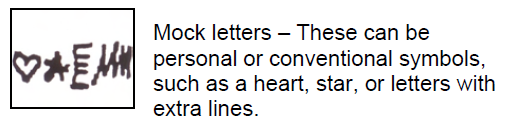 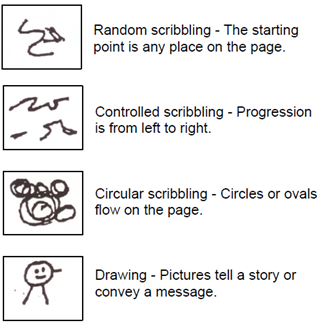 (Early emergent:  Letter-like forms/
	symbolic)
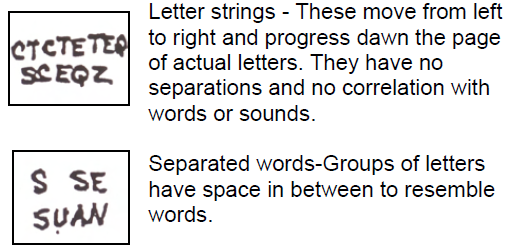 (Preliterate: scribbling = starting 
	     point; directional)
Scribbling → “motor babbling”)
(Emergent:  random letters or letter strings)
Temple, Nathan, Temple and Burris, (1992) and D. H. Graves (1989) and 
Helen Faul of the California Kindergarten Association.
(Preliterate: drawing)
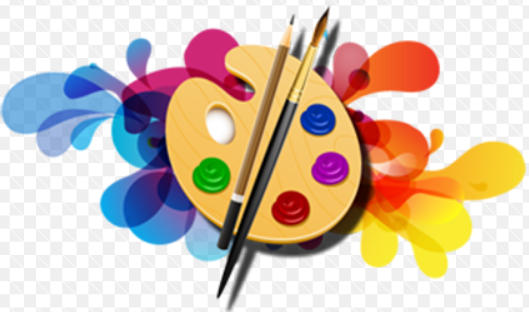 Letter Reversals in Young Children
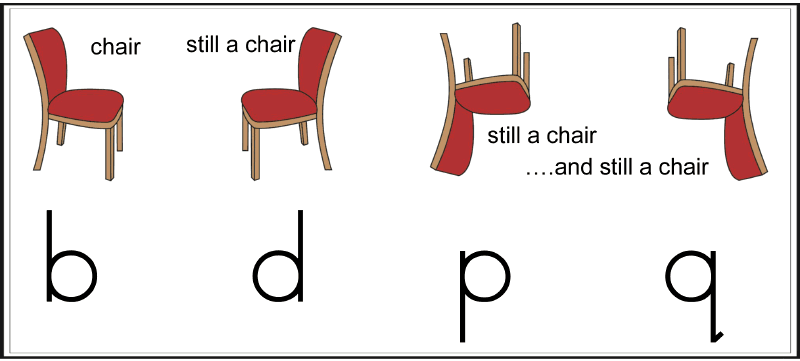 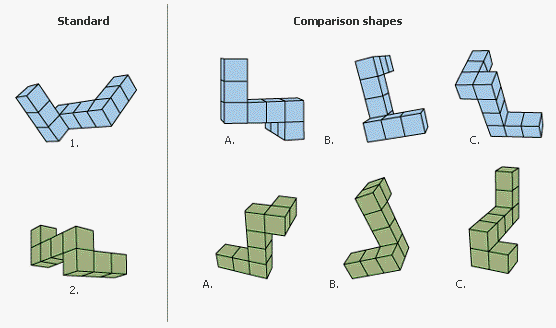 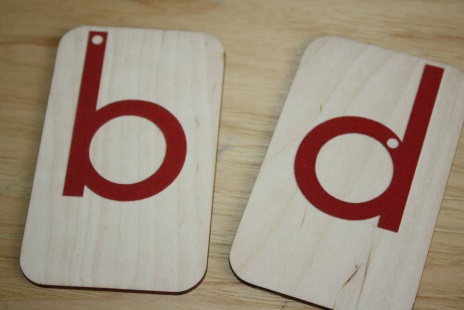 Art and Reading
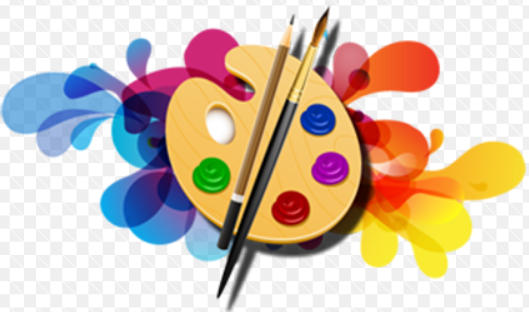 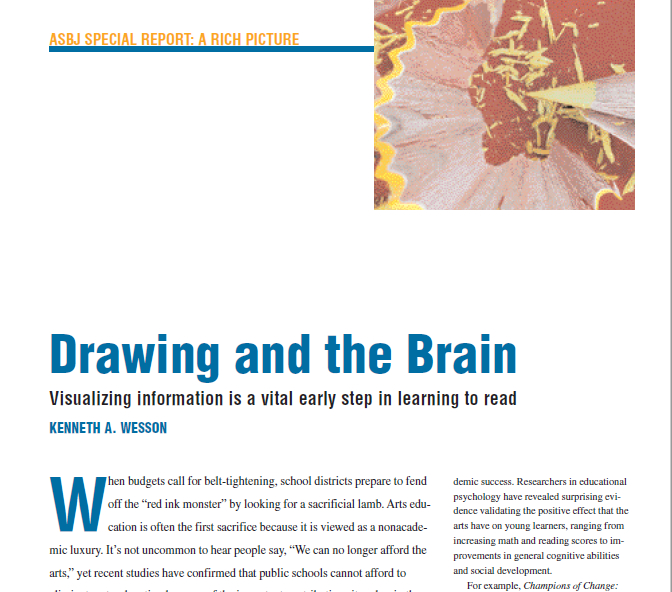 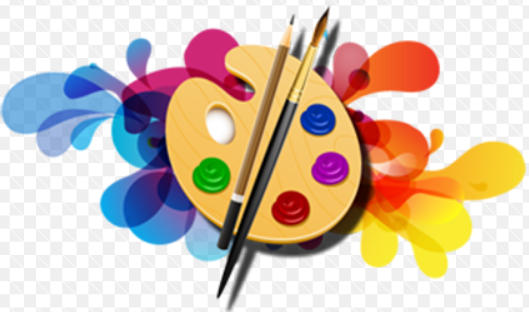 When taught to generate mental images 	as they read, students typically 	experience greater recall and 	enhanced abilities 	to draw 	inferences and make predictions.
   
		(Gambrell, 1981;  Gambrell & Bales, 1986;  Pressly, 			1976;  Sadoski, 1983, 1985_)
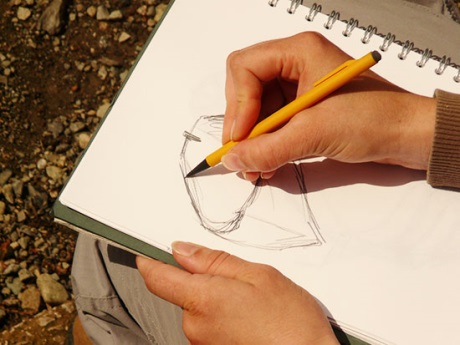 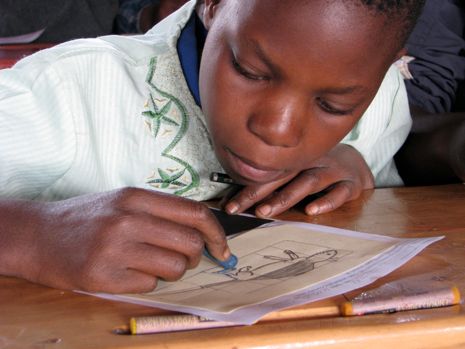 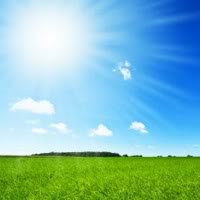 Drawing does for the brain during the day,
 
what 

Dreaming does for the brain at night.
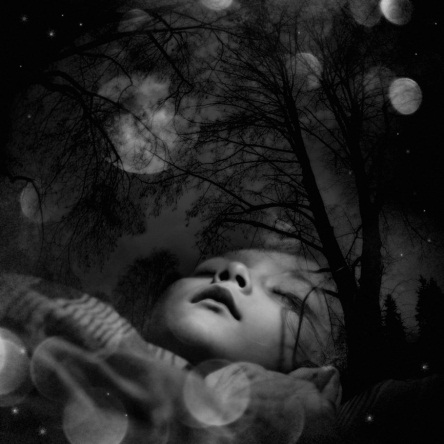 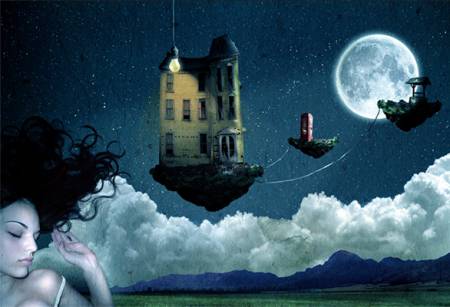 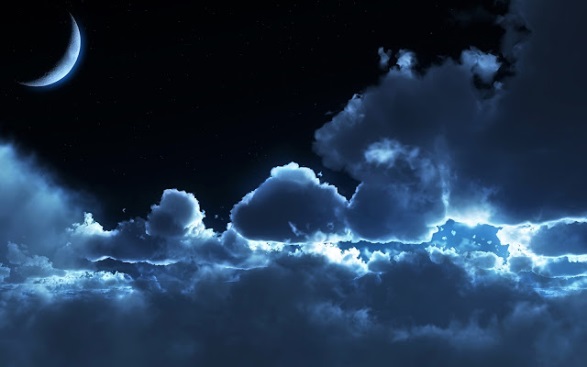 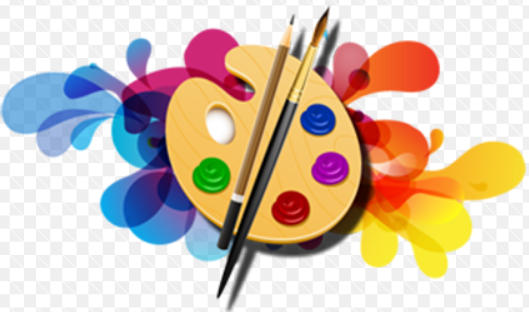 Art and the Brain
If I can…					Then I am able to…

1. Mentally visualize a concept	Discuss the images that I see 						 inside my “mind’s eye” 
2. Discuss the images orally 	Draw, sketch or paint it
3. Illustrate it				Process it on a symbolic level
4. Process my symbol(s)		Understand other similar 							representational forms
5. Understand various 		Process abstract ideas 
	representations
6. Hold abstract ideas 		Understand what others mean, 	in my mind 				when describing it
7. Understand what others 	Read what others write about 	mean verbally 			the concept
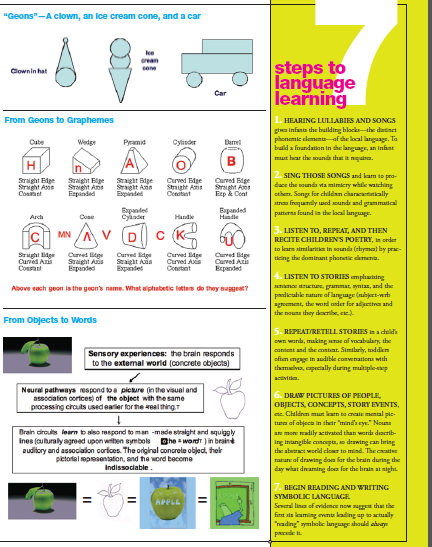 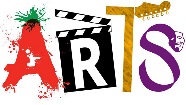 Music
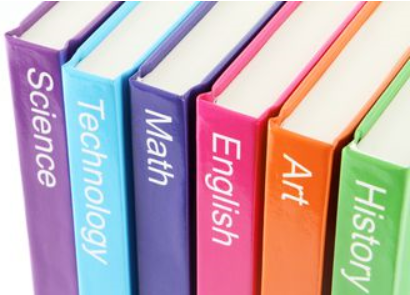 Music students score higher on SATs.
Average 57 points higher in verbal
Average 41 points higher in math
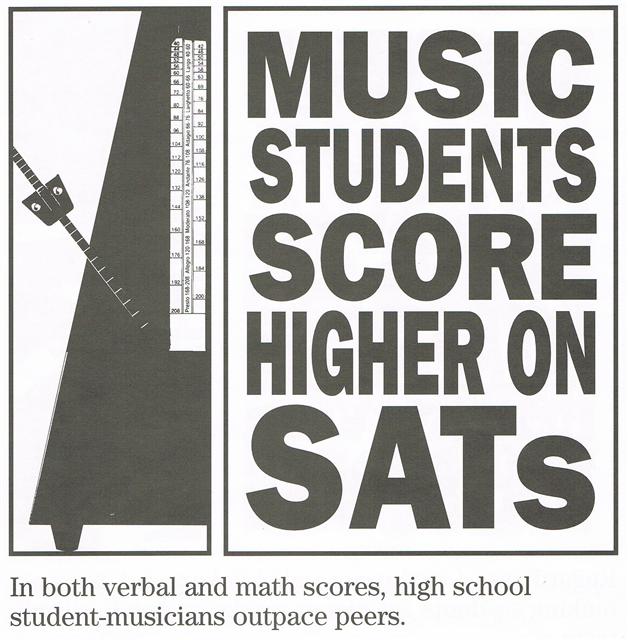 Music majors are better   
    readers
Music majors are more  
    successful medical
    school applicants
Why Are Some Things 
So Pleasing to the Eyes?
Art
Math
Science
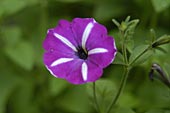 Fibonacci Numbers and Nature
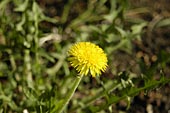 0 
1 
1 
2 
3 	lilies and iris
5 	buttercup, wild rose, larkspur
8 	delphiniums
13 	ragwort, corn marigold, cineraria, poppy seed head 
21 	aster, black-eyed susan, chicory
34 	daisies, plantain, pyrethrum
55 	michaelmas daisies, the asteraceae family
89 	daisies, the asteraceae family
144 	sunflowers
233  
377 
610 
987
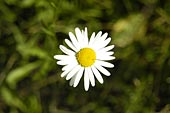 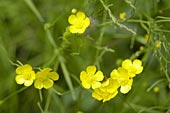 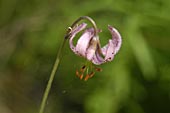 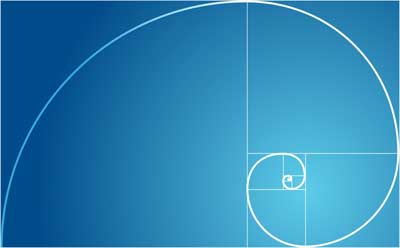 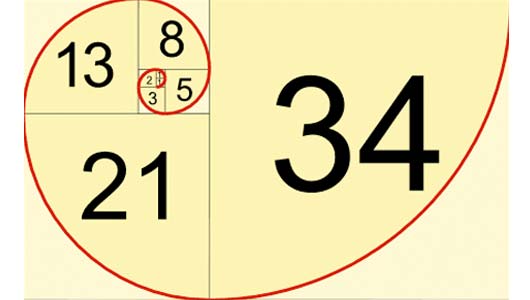 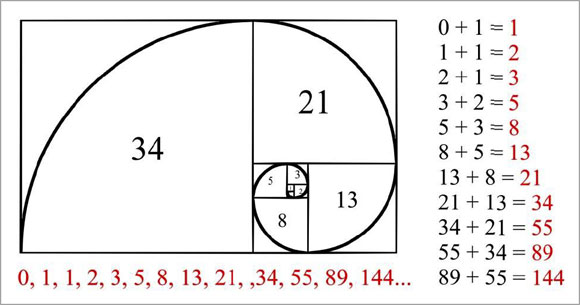 1.618
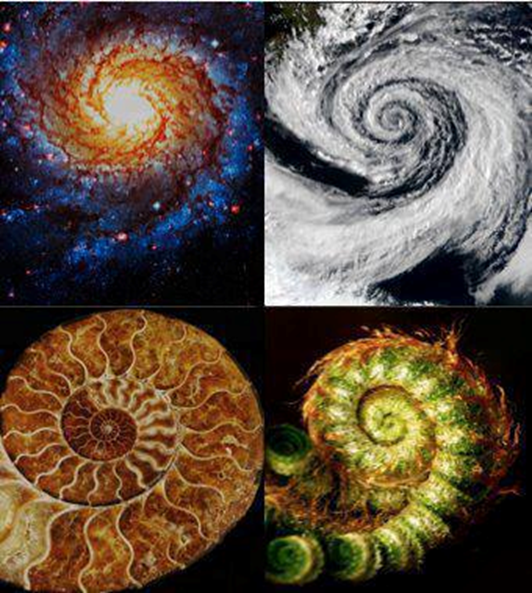 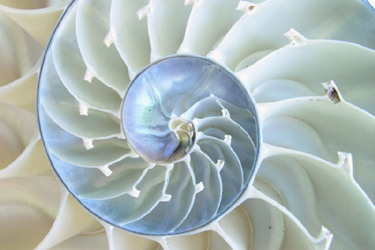 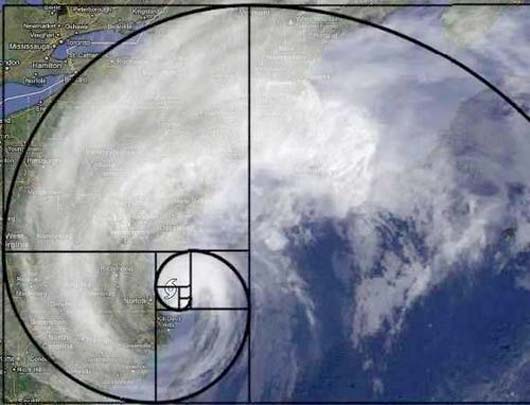 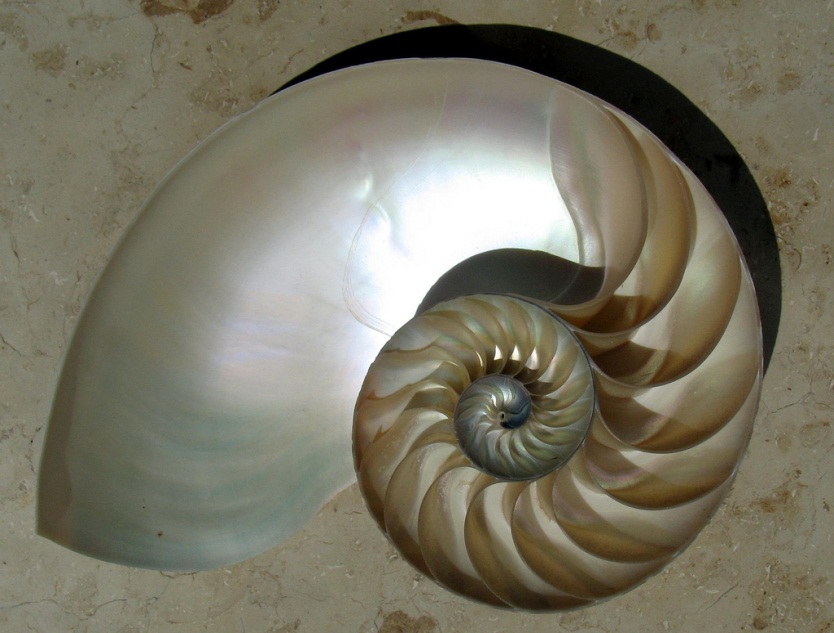 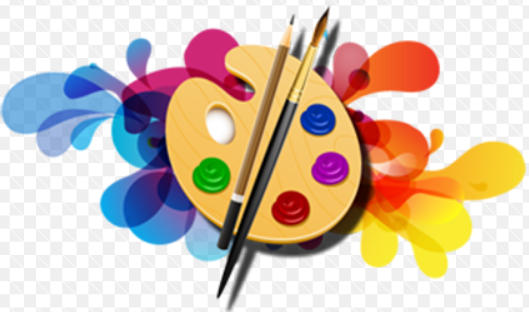 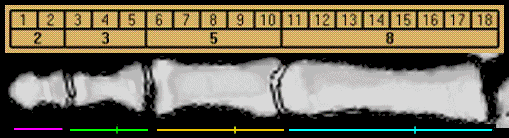 Each section of your index finger, from the tip to the base of the wrist, is larger than the preceding one by about the Fibonacci ratio of 1.618, also fitting the Fibonacci numbers 2, 3, 5 and 8.

By this scale, your fingernail is 1 unit in length.  Curiously enough, you also have 2 hands, each with 5 digits, and your 8 fingers are each comprised of 3 sections.  All Fibonacci numbers.
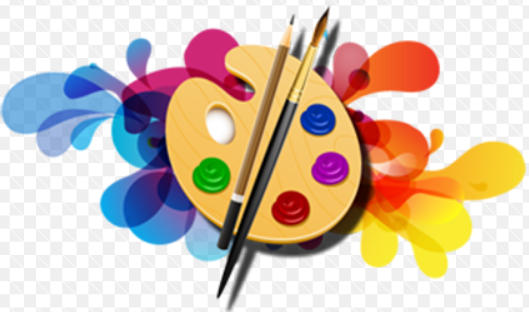 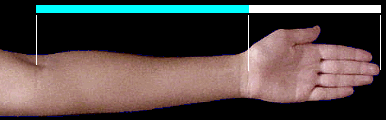 Your hand to forearm is also 1.618
(the “Golden Ratio”).
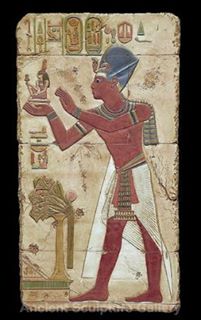 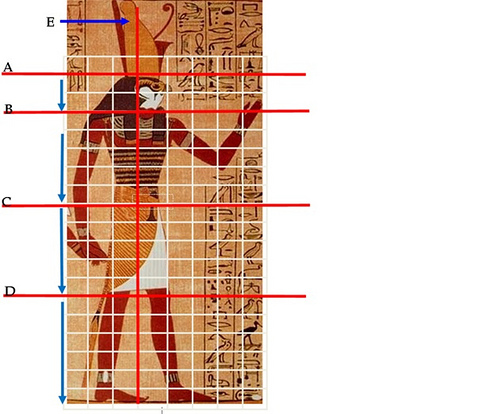 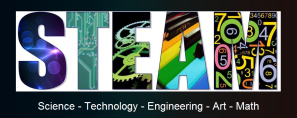 Compass: Art, Math and Creativity
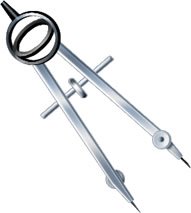 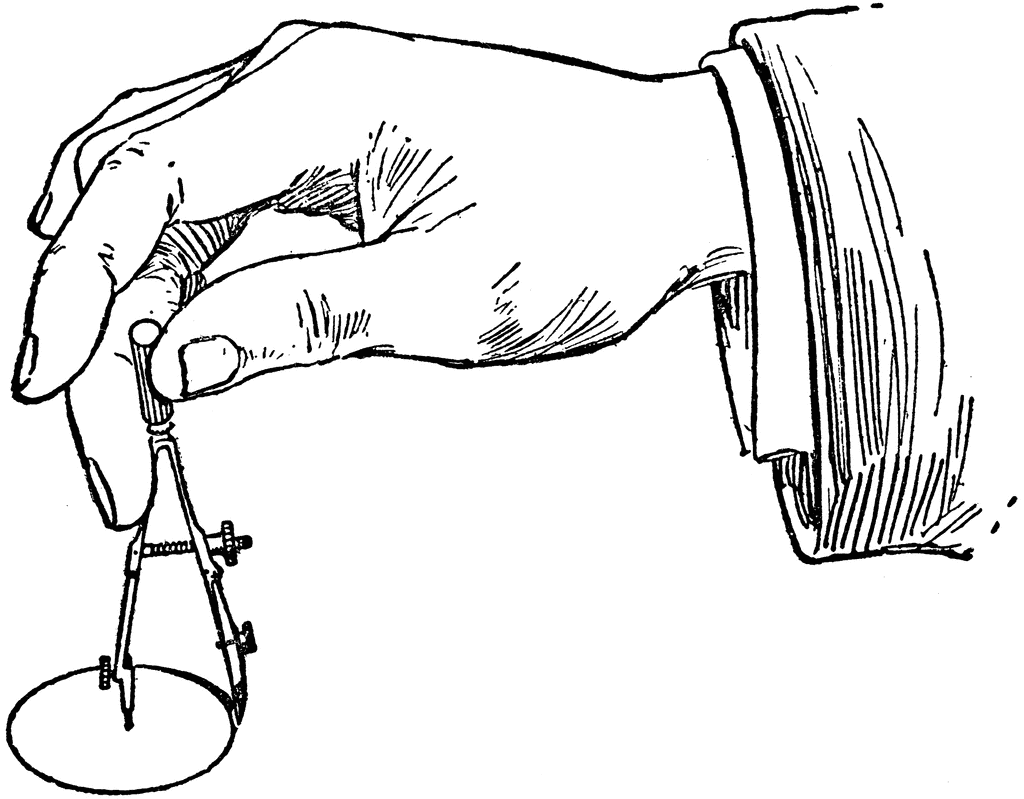 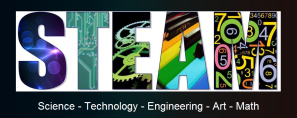 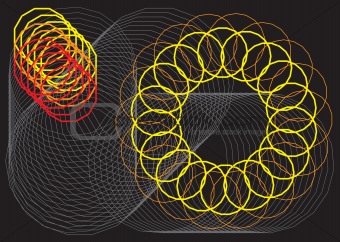 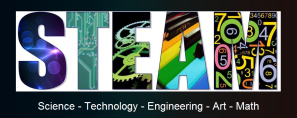 Protractor: Art, Math and Creativity
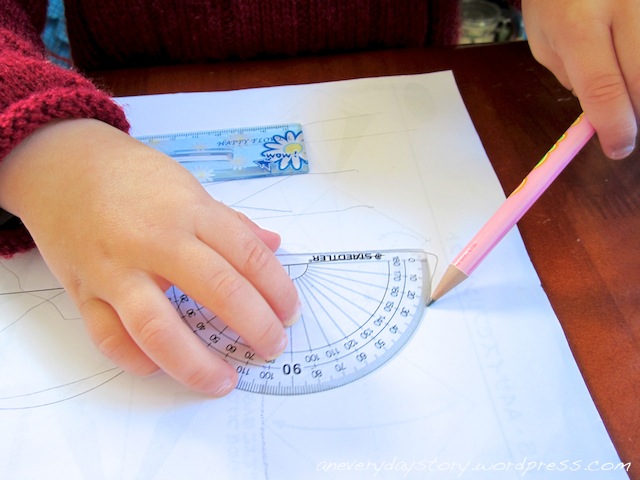 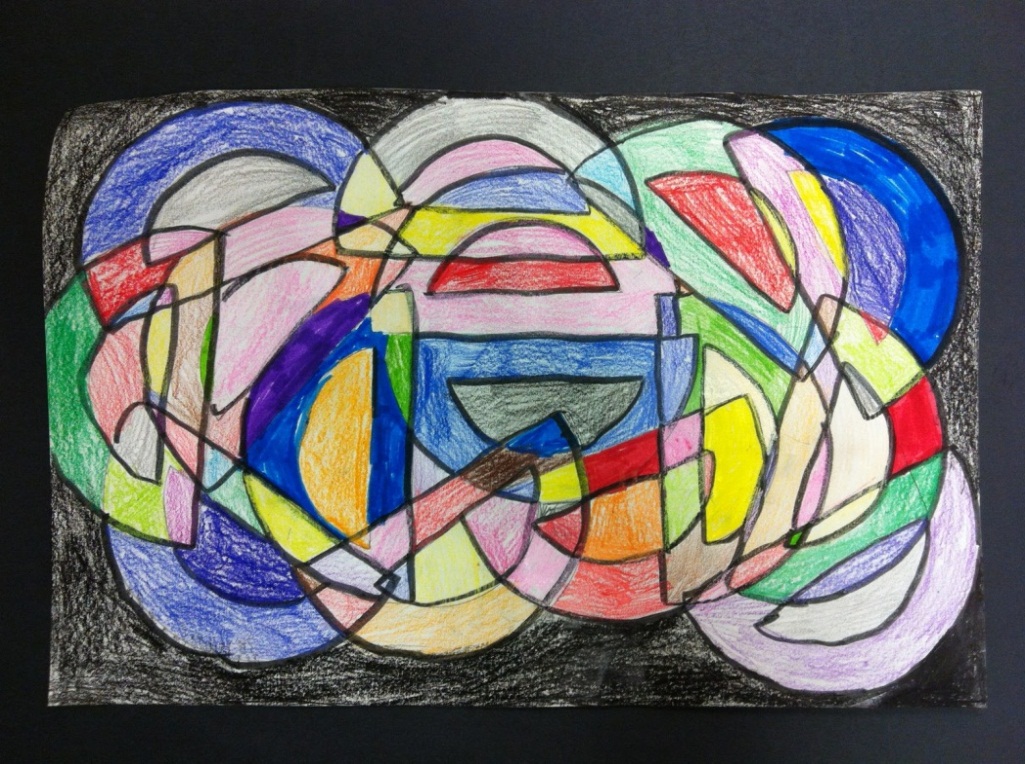 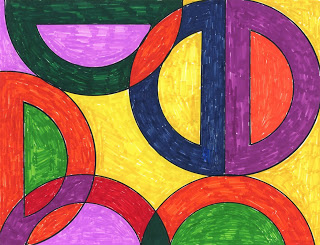 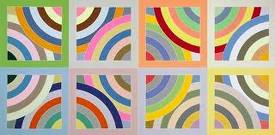 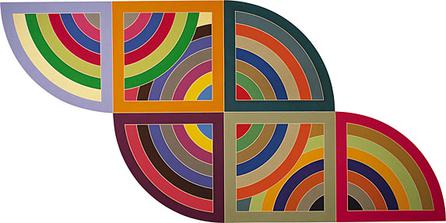 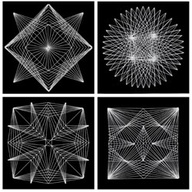 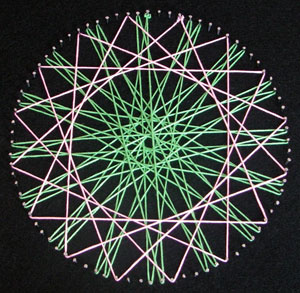 With a compass, protractor, and ruler, wood, nails, and colorful string, students can construct a 2 dimensional pattern in which they will eventually create a colorful artistic expression. They leave the class with an understanding of the mathematical terms: angles, radius, diameter, circumference, center point, and ray.
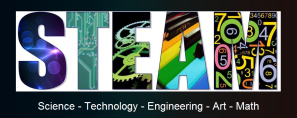 Combine…

Art + Math + Visualization (VST) + Engineering
(and following oral, written and visual directions)
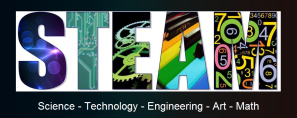 Origami
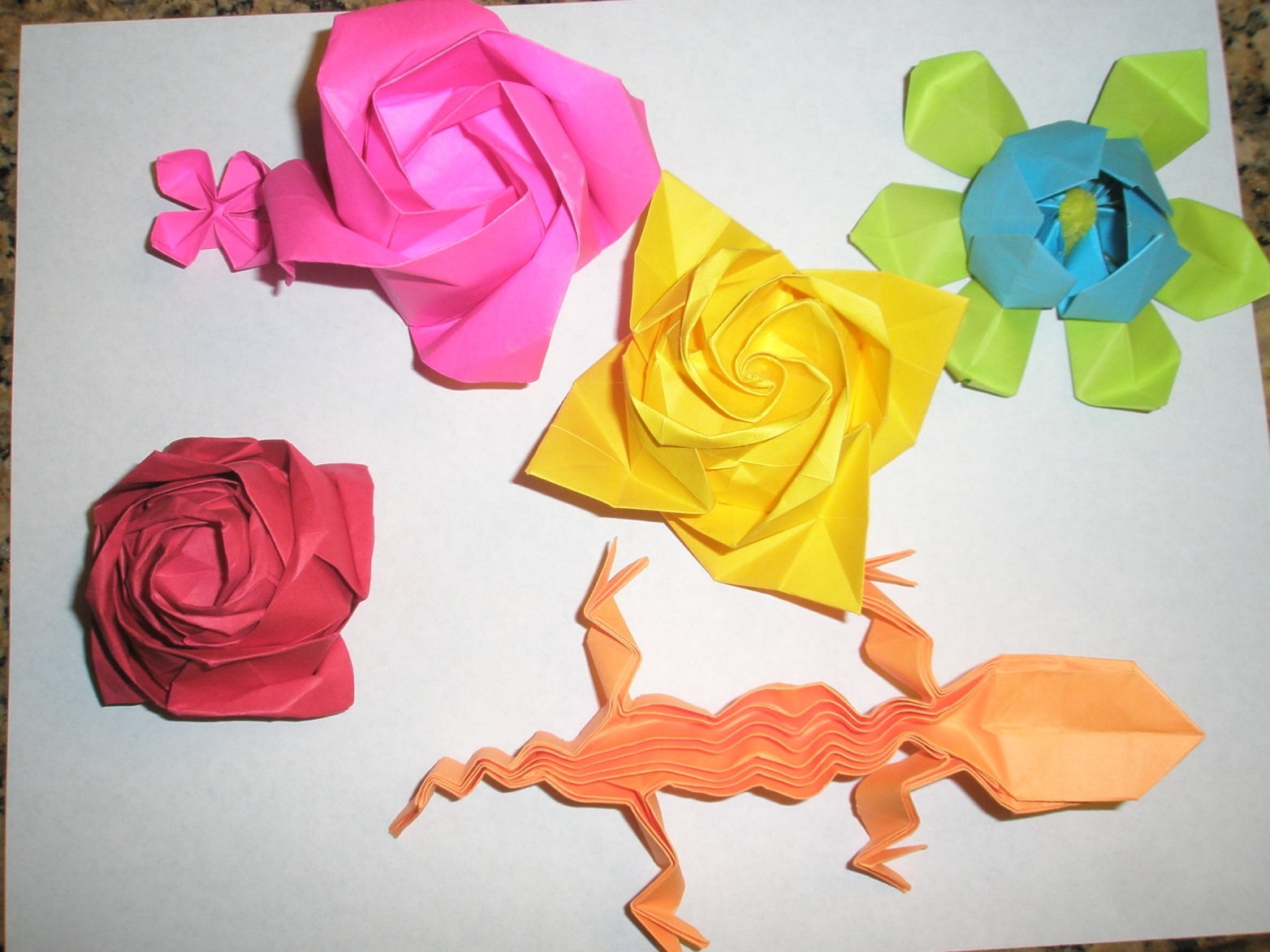 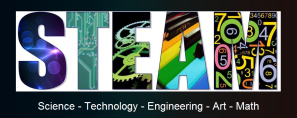 S.T.E.A.M.: Why the “A” in STEM?
Art Enhances VST 
in Science
and Engineering

(Art  1st  Step in Problem solving)
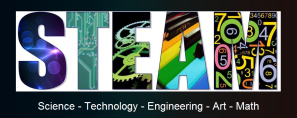 Art deserves inclusion in STEAM because…
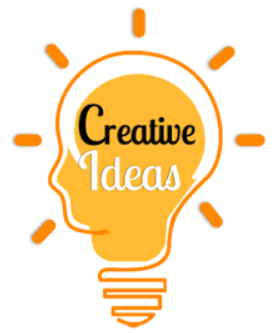 Science
	Technology 
	Engineering
	Art
	Mathematics
	(Maximizing connections and sensory experiences)
(“Design and Engineering”)
All engineering begins with a design (→ diagram graphic representation of 	an initial idea).
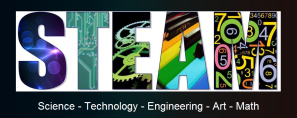 STEAM education…
The easiest way to incorporate art and creativity into your curriculum is to identify the art and creativity potential in the content and activities that you are already teaching. 
Some content is creativity-ready, but not labeled as such, while other content lends itself towards creativity with just a few minor modifications.
Design and Engineering
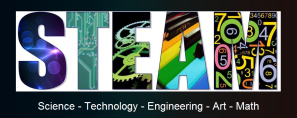 Problem/situation: You have received an urgent text message from the Three  Little Pigs, who are exasperated with “little pig-provocation” by their neighbor the Big Bad Wolf. You have been asked to engineer two safeguards to prevent further persecution from the Big Bad Wolf. 
What design and engineering solution can you propose?
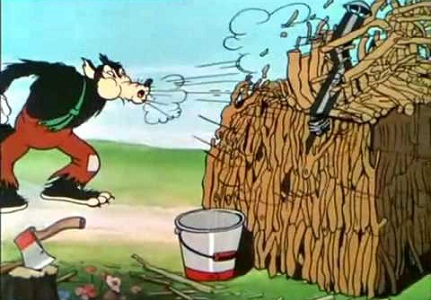 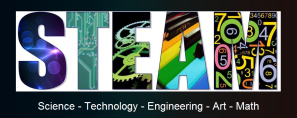 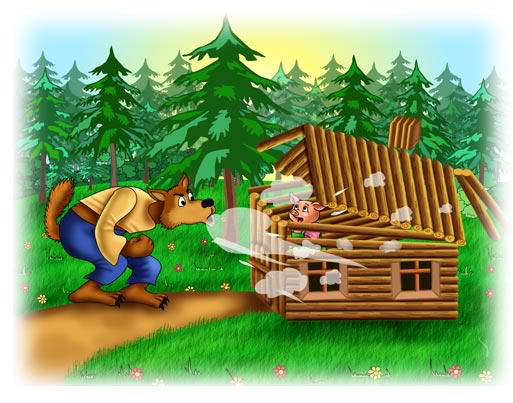 Design & Engineering: 
The Three Little Pigs
1. A house with an aluminum rooftop.
2. Replace the chimney with a central heating system
3. Wolves are afraid of snakes, so around the house…
4. Wolves are afraid of water, so install a motion-	sensitive automatic water sprinkling system.
5. Build a solar-powered environmentally friendly fan 	that blows air away from the house, when the 	wolf blows air towards the house
6. Build a house with a 35° angle rooftop (too steep).
7. Wolves are afraid of water, so build a houseboat and 	position it 20 yards from the shore.
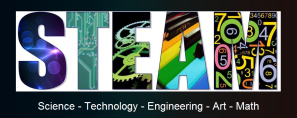 Design and Engineering: 
The Three Little Pigs
NGSS:
“…develop a simple sketch, drawing or physical model to illustrate how you would solve this problem.” 	
				(Achieve, Inc., 2013)
Houseboat Solutions for the Three  Little Pigs
 “Arte/Scienza”
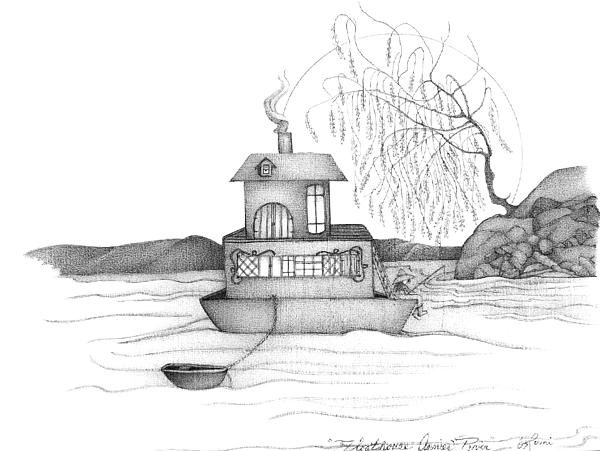 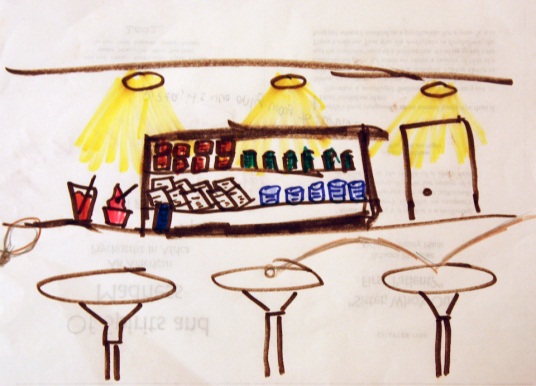 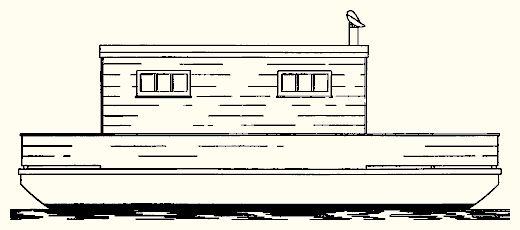 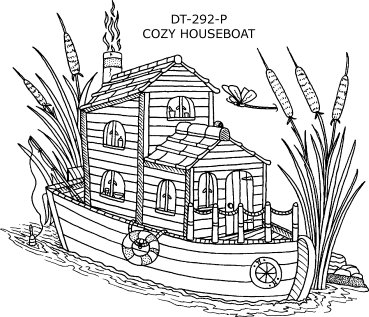 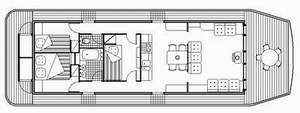 Only Your Imagination Can Set a Limit on Your Creative Thinking
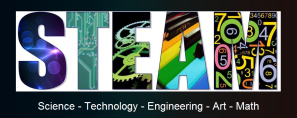 Emotions Can Become a 
Catalyst or an Obstacle to Learning
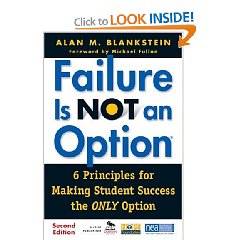 Afraid to “fail” 
“Failure is not an Option”
Failure is nearly always a prerequisite 	for future learning, success in 	science and creativity. Most initial 	learning and discoveries	occur via 	trial-and-error.
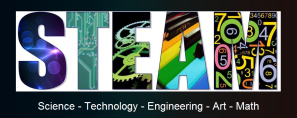 In 60 seconds, draw a quick sketch 	of the person sitting next to you.
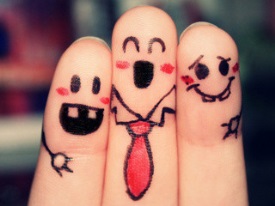 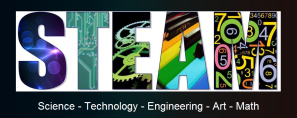 Find the picture that looks like you 	(or the artist can pass it to you, 	if you don’t recognize yourself 	in portrait) .
“I’m sorry.”
Would a child ever say that?
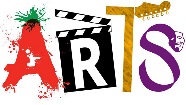 Creative Minds and the Brain
Many of history's most prominent scientists were quite 	accomplished in the arts. 

 MacArthur “genius” Robert Root-Bernstein, in his book 	Sparks of Genius, detailed a startling finding. 

 Researched the lives of 150+ renowned scientists from 	Pasteur to Einstein, one single common trait:
Nearly all of the greatest scientists, 	mathematicians, and inventors were 	also musicians, artists, sculptors or 	poets.
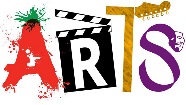 The “Humanities”
The world’s most distinguished universities
“College of Arts and Science”
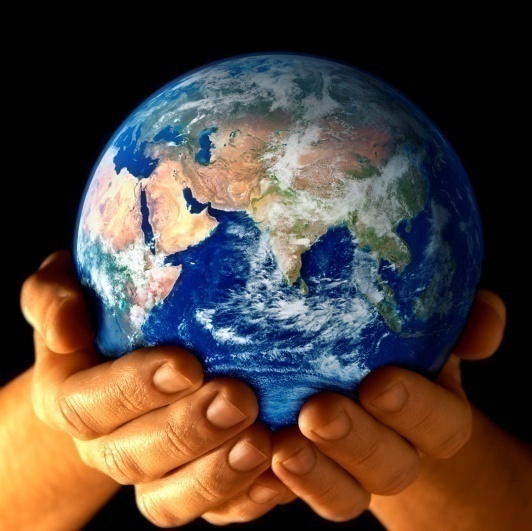 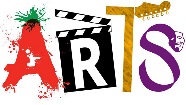 Art and the Brain
Art facilitates the development of spatial reasoning skills
 Art increases one’s ability to create mental abstractions 	and to mentally process concepts in the abstract
 Art assists students in visualizing the images representing the 	words as they learn to read
 Art develops the fine motor skills that are among the most	necessary prerequisites for writing 
 Art develops patience, sustained attention and self-regulation 	(controlling impulsivity), all “school readiness” skills
 Art is a bridge between one’s mind and the visible world
 Art cultivates one of the key “Multiple Intelligences” 	(Howard Gardner, Harvard University) 
 Art develops the whole brain and the whole child.
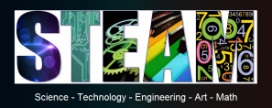 “Reflect and Connect”
• What was the most valuable idea that 	you learned this morning? 

 Write down two “I will…” statements. 	(How will you use this new information		or knowledge?)
Art, Creativity and the Human Brain
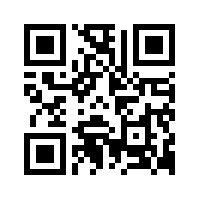 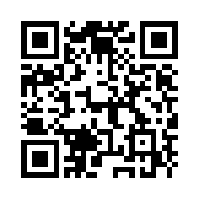 sciencemaster.com
Contact Information:
Kenneth Wesson
Educational Consultant: Neuroscience
(408) 323-1498 (office)
(408) 826-9595 (cell)San Jose, CA 
Kenawesson@aol.com